Тема:«Значение качественного анализа и обработки данных мониторинга, отслеживания динамики, внесения корректив в физическое интеллектуальное и личностное развитие ребенка на его образовательные достижения»
Образовательный мониторинг -
это система организации сбора, хранения, обработки и распространения информации о деятельности педагогической системы, обеспечивающая непрерывное слежение за ее состоянием и прогнозирование развития.
Объект мониторинга-
физические,
 интеллектуальные и 
личностные качества 
ребёнка
Мониторинг детского развития проводится 
два раза в год:
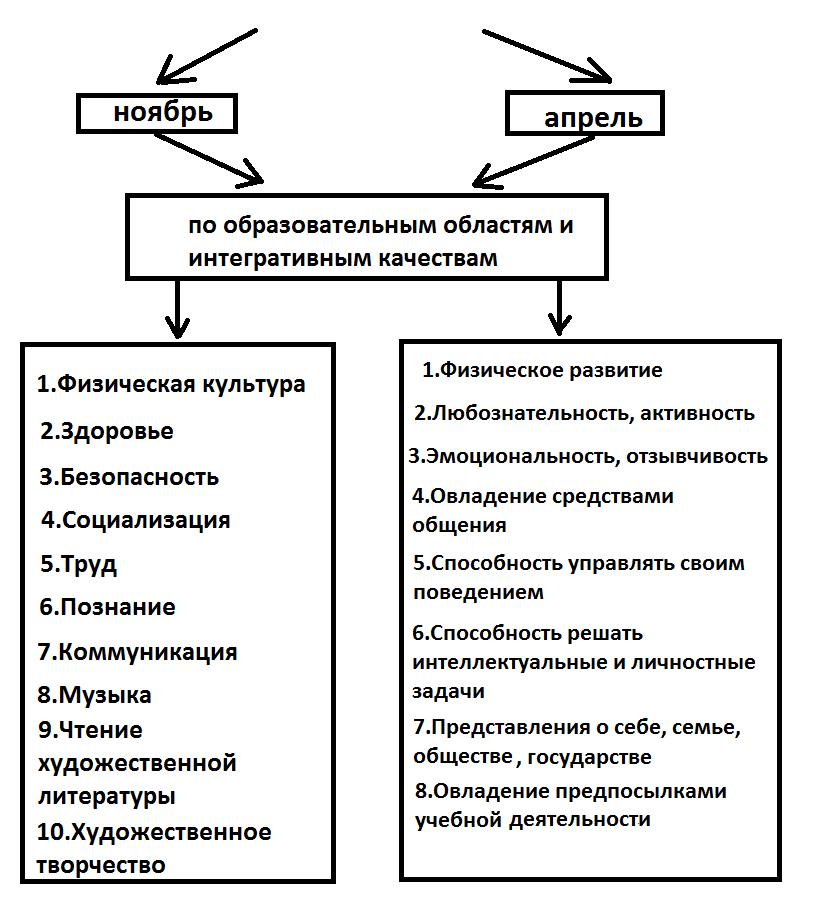 Карта освоения программы
Ф.И.ребёнка                     _______________________________ ________________________
              Возраст                             ________________________________________________________
              Дата                                   ________________________________________________________
     Изучение интегративного качества «овладевший необходимыми умениями и навыками в образовательной области «Физическая культура»
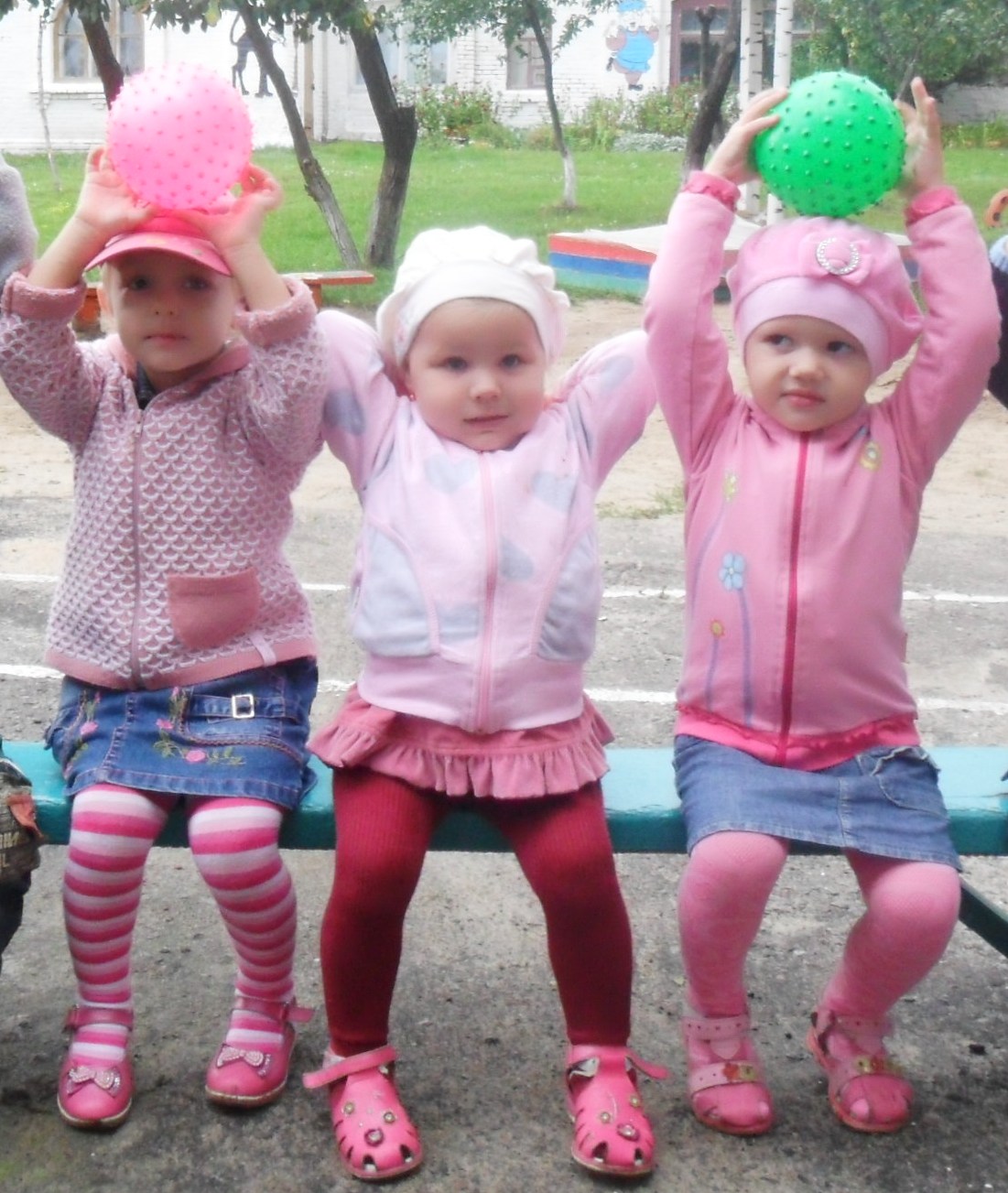 Мониторинг образовательного процесса (мониторинг освоения образовательных областей программы)
социализация
музыка
здоровье
Физическая
познание
Итоговый 
результат
литературы
художественной
культура
труд
Чтение
творчество
коммуникация
художественное
безопасность
Интеллектуальная компетентность:
Уровень мыслительной активности;
Интерес к причинно-следственным связям;
Владение способами построения замысла;
Владение способами элементарного планирования деятельности;
Уровень овладения родным языком (звуки, рифмы, смысл).
Воображение:
Уровень воссоздающего воображения (умение создать образ по его описанию);

Уровень овладения способами 
схематизации.
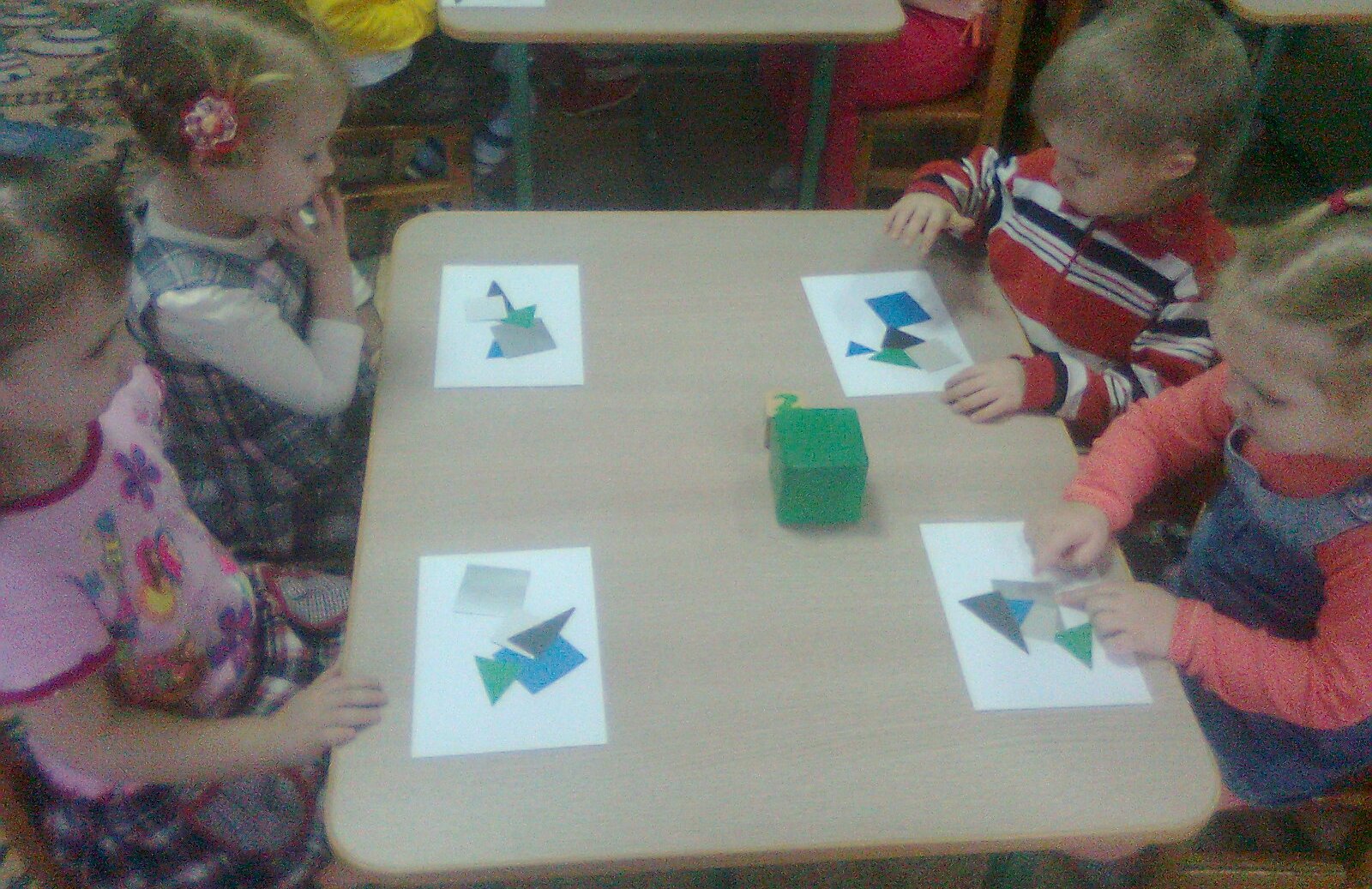 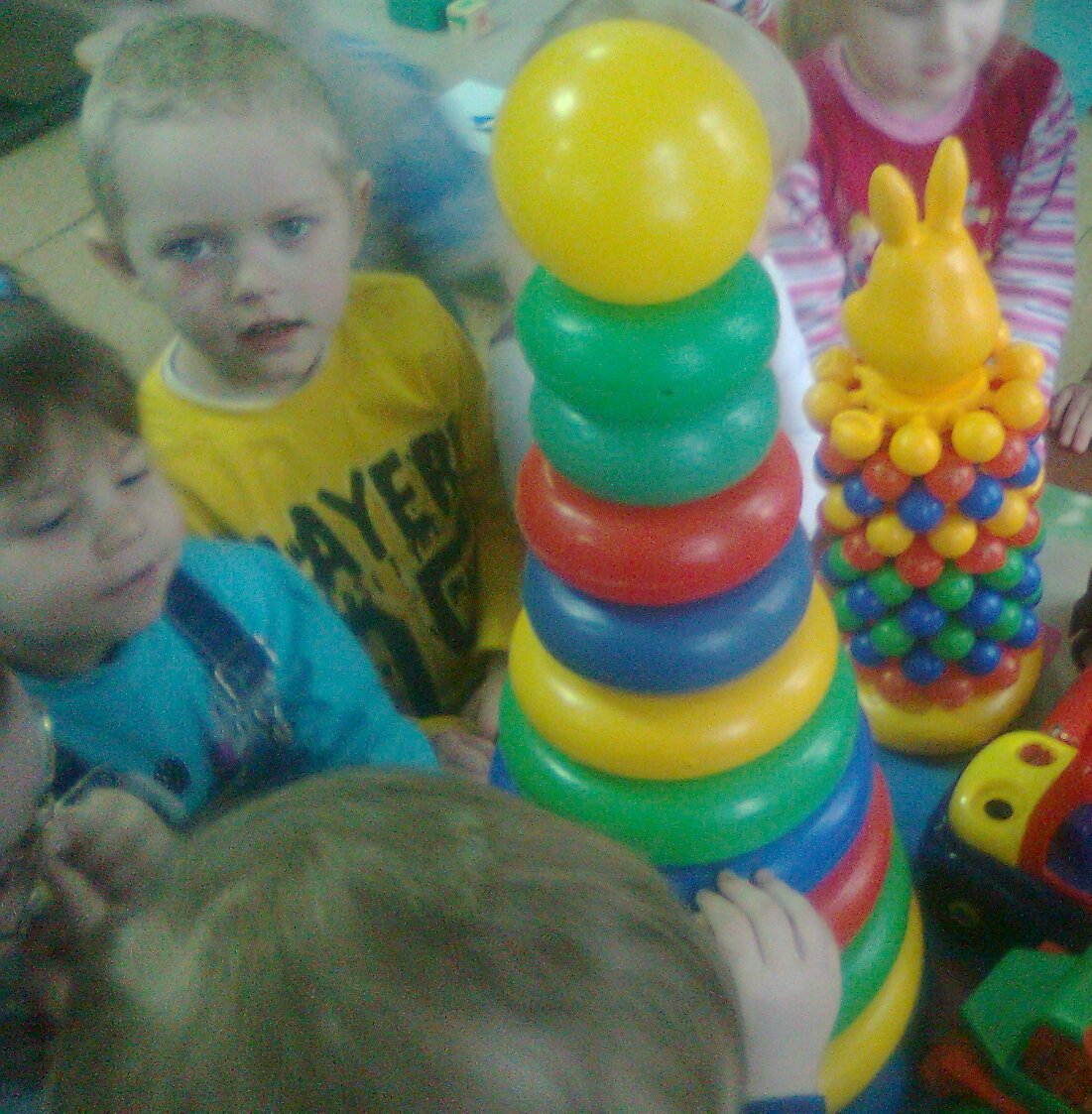 Мониторинг детского развития
Физическое развитие
Представления о себе,
 семье, обществе, государстве, мире и 
природе
Способность решать интеллектуальные и личностные задачи
Эмоциональность, отзывчивость
Любознательность,   активность
и способами взаимодействия со взрослыми
Способность управлять своим поведением и планировать действия
Итоговый результат
Овладение предпосылками учебной деятельности
Овладение средствами общения
социальная компетентность:
Интерес и потребность в общении со сверстниками;

Осознание своего положения среди них;

Ориентирование в человеческих отношениях, эмоциональных состояниях других людей;

Креативность:

Творческое экспериментирование, нестандартность в деятельности;
Самостоятельность:
В самообслуживании;
В организации собственного пространства;

Свобода поведения:

Стремление совершать независимые поступки;
Защищать свою позицию.
Результаты диагностики в области физическая культура:
Спасибо за внимание!!!
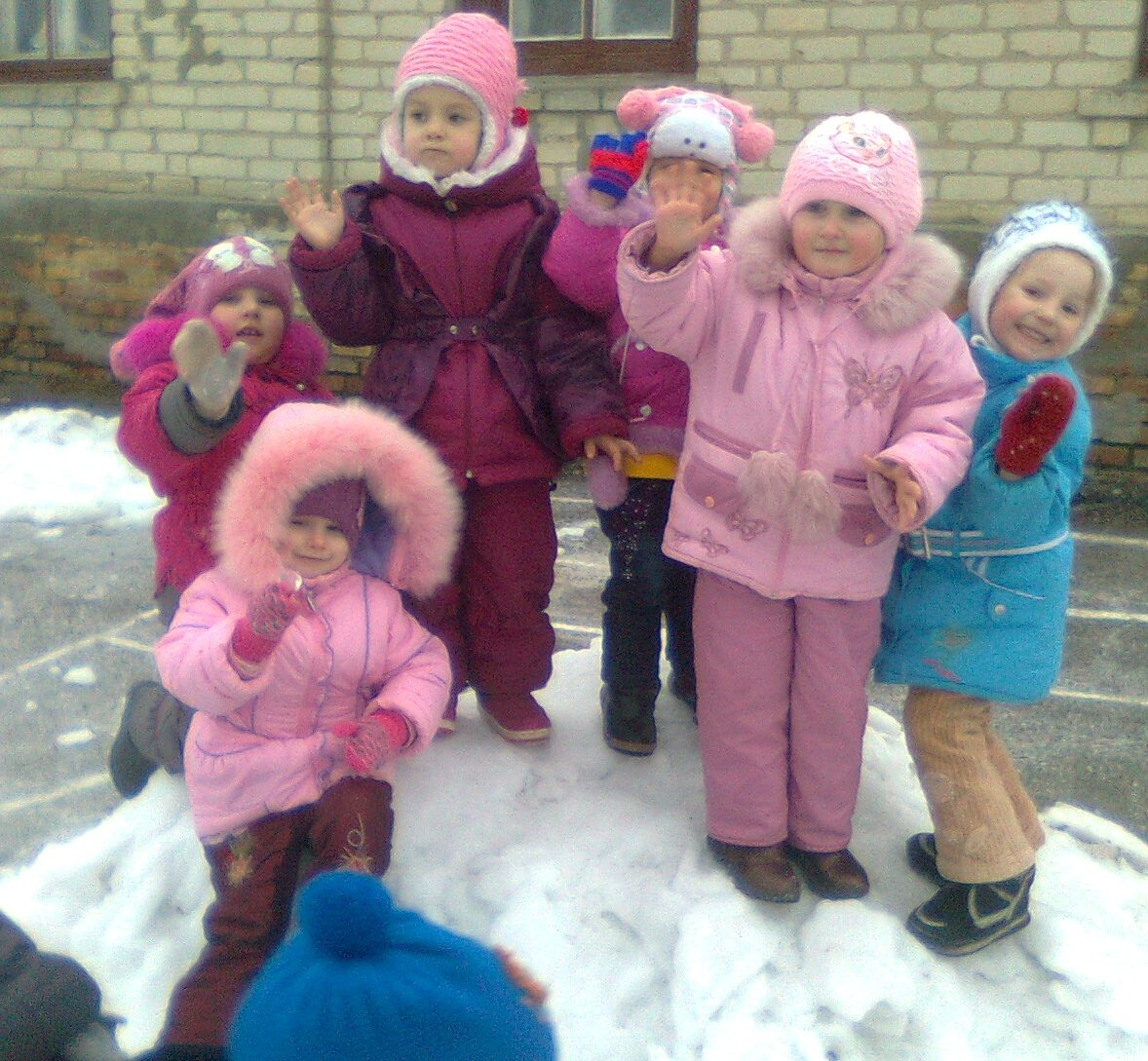